ПрограмуванняЛекція 5Робота з рядками та методи рядків в Python
Суприган В.А.
[Speaker Notes: Цей шаблон можна використовувати як початковий файл для презентації учбових матеріалів у настройці групування.

Розділи
Клацніть слайд правою кнопкою миші, щоб додати розділи. Розділи дозволяють упорядкувати слайди та організувати співпрацю між кількома авторами.

Нотатки
Використовуйте розділ нотаток для нотаток доповідача або додаткових відомостей для аудиторії. Під час відтворення презентації ці нотатки відображаються в поданні презентації. 
Пам'ятайте про розмір шрифту (це має значення для спеціальних можливостей, відображення, відеозапису та створення в інтерактивному режимі)

Узгоджені кольори 
Зверніть особливу увагу на графіки, діаграми та текстові поля. 
Розгляньте можливість чорно-білого друку для учасників або відтінки сірого. Виконайте пробний друк, щоб перевірити, чи правильно відображаються кольори під час чорно-білого друку, і відтінки сірого.

Графічні об'єкти, таблиці та графіки
Дотримуйтесь закону простоти: за можливості використовуйте узгоджені стилі та кольори, які не відволікають увагу.
Підписи для всіх графіків і таблиць.]
Рядки в PythonРядки в Python можуть бути створені за допомогою одинарних, подвійних або потрійних лапок. Вони є незмінними, тобто їх вміст не може бути змінений без створення нового рядка.
my_string = "Hello, World!"
another_string = 'Python is great.'
triple_quoted_string = """This is a string that spans multiple lines."""

concatenated = my_string + " " + another_string
repeated = my_string * 2

print(concatenated)
print(repeated)
[Speaker Notes: Дайте стислий огляд презентації. Dопишіть основну тему презентації та обґрунтуйте її важливість.
Представте кожен з основних розділів.
Щоб надати аудиторії орієнтири, можете повторювати цей оглядовий слайд протягом презентації, виділяючи тему, яка обговорюватиметься далі.]
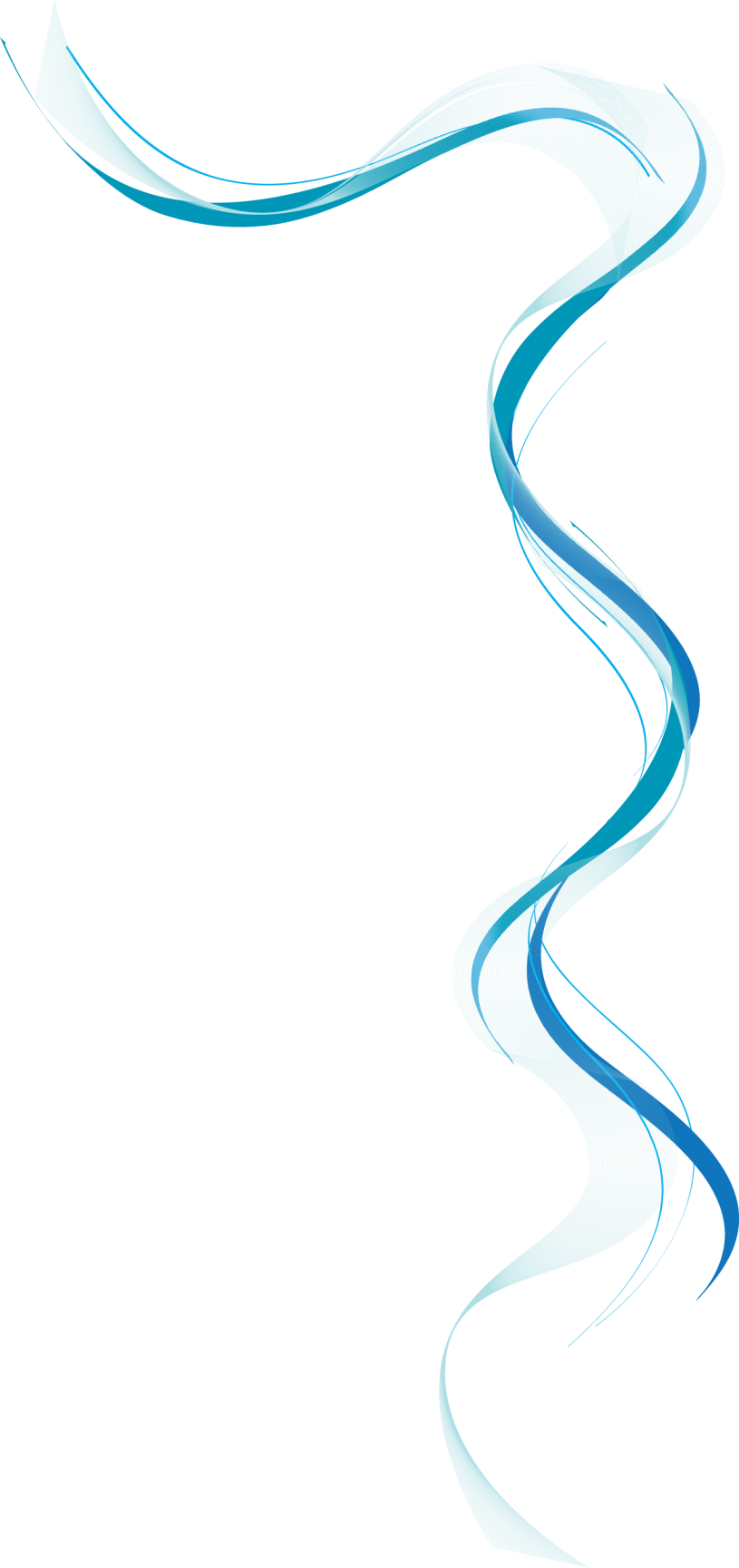 Продовжуємо!
[Speaker Notes: Це інший параметр для оглядових слайдів із використанням переходів.]
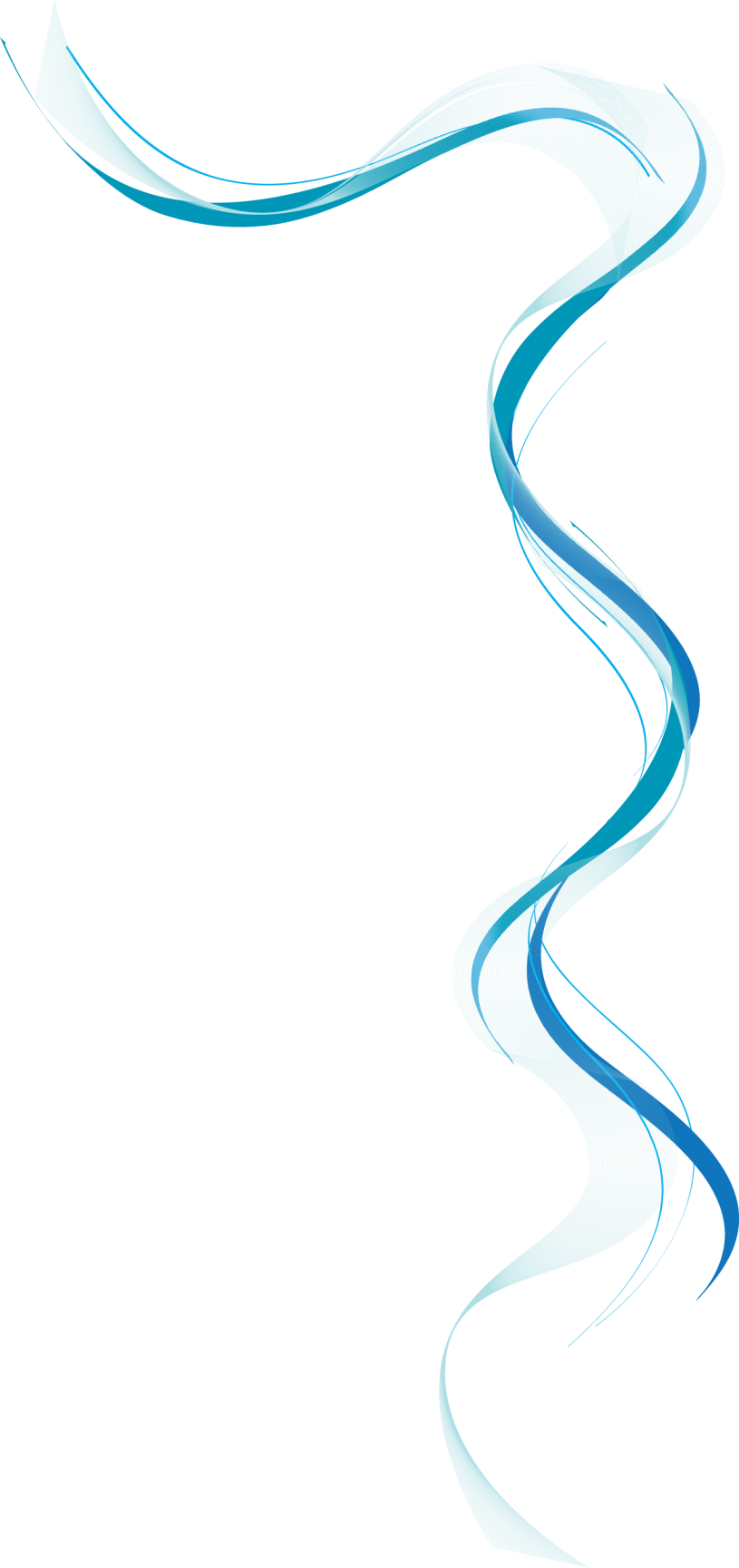 Методи для пошуку та заміни підрядків
Python надає різні методи для пошуку, заміни та підрахунку входжень підрядків.
sentence = "Hello world, hello Python."
print(sentence.find("hello"))  # Результат: 13
print(sentence.rfind("hello"))  # Результат: 13
print(sentence.index("world"))  # Результат: 6
print(sentence.replace("hello", "Hi"))  # Результат: "Hello world, Hi Python."
print(sentence.count("o"))  # Результат: 4
print(sentence.startswith("Hello"))  # Результат: True
print(sentence.endswith("Python."))  # Результат: True
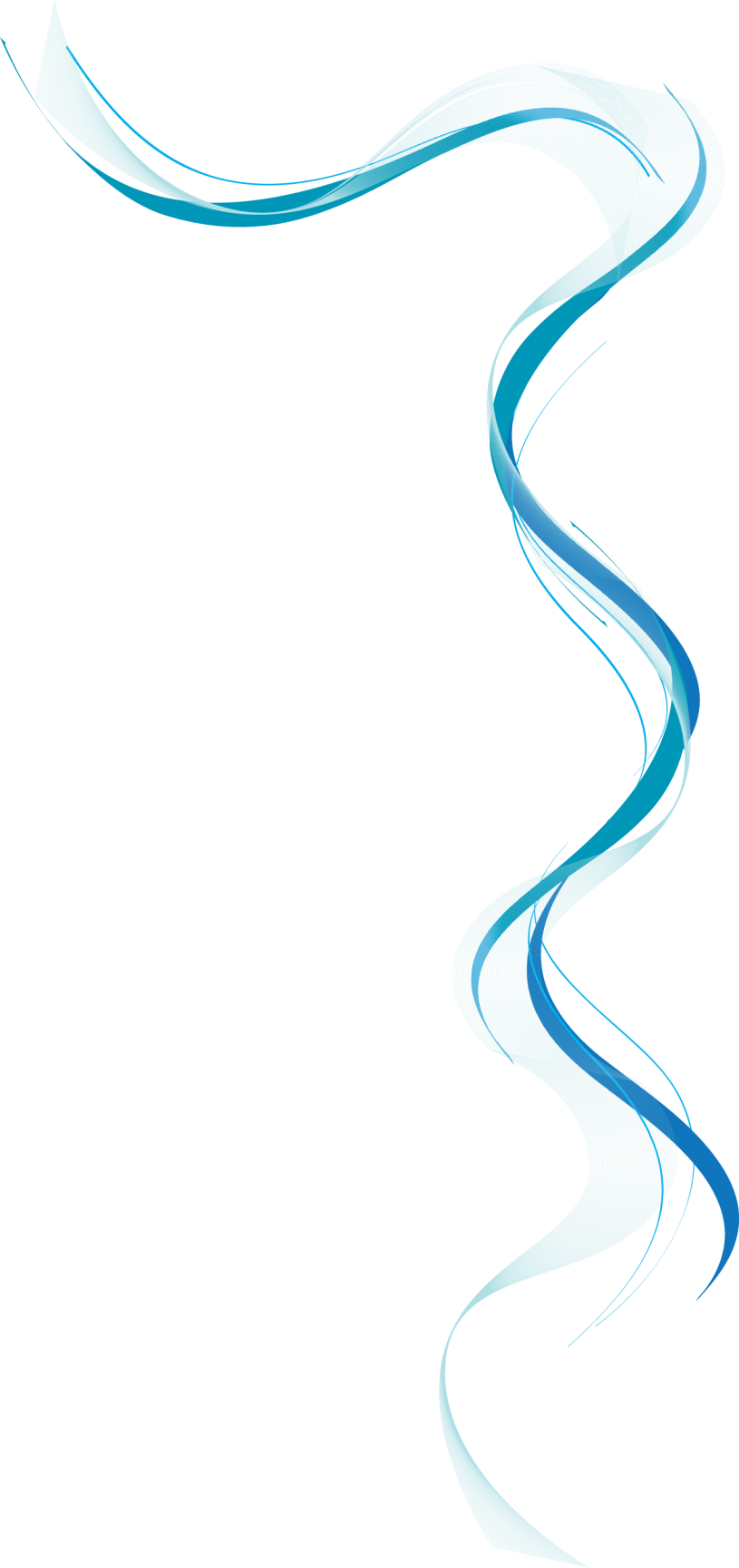 Перетворення регістрів рядків
Методи перетворення регістрів дозволяють змінити регістр символів у рядках.
text = "python Programming"
print(text.upper())  # PYTHON PROGRAMMING
print(text.lower())  # python programming
print(text.capitalize())  # Python programming
print(text.title())  # Python Programming
print(text.swapcase())  # PYTHON pROGRAMMING
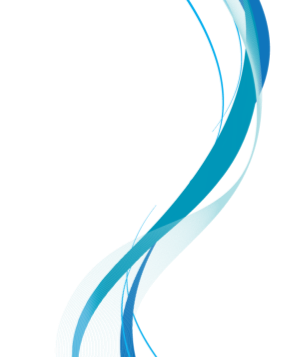 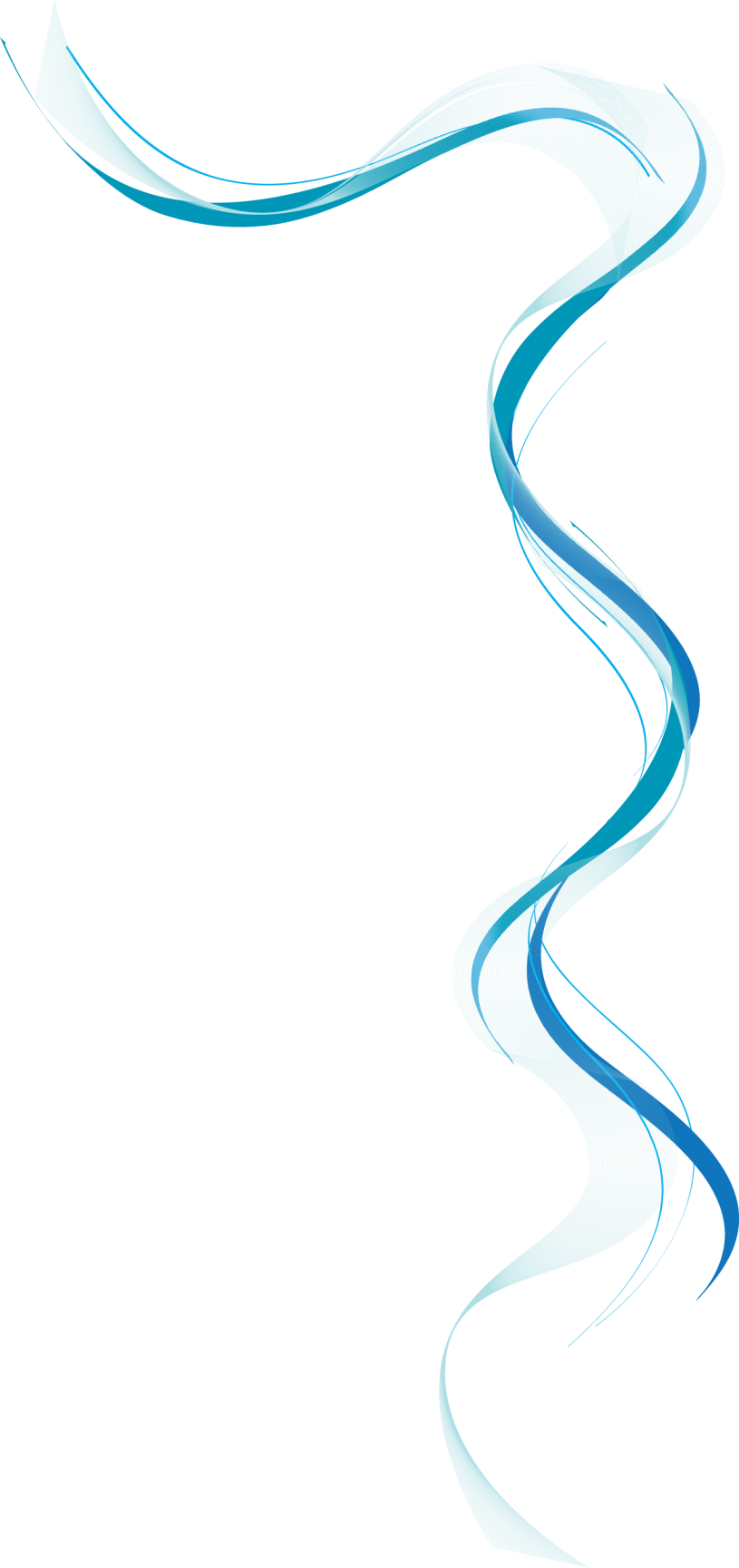 Методи для пошуку та заміни підрядків
Python надає різні методи для пошуку, заміни та підрахунку входжень підрядків.
sentence = "Hello world, hello Python."
print(sentence.find("hello"))  # Результат: 13
print(sentence.rfind("hello"))  # Результат: 13
print(sentence.index("world"))  # Результат: 6
print(sentence.replace("hello", "Hi"))  # Результат: "Hello world, Hi Python."
print(sentence.count("o"))  # Результат: 4
print(sentence.startswith("Hello"))  # Результат: True
print(sentence.endswith("Python."))  # Результат: True
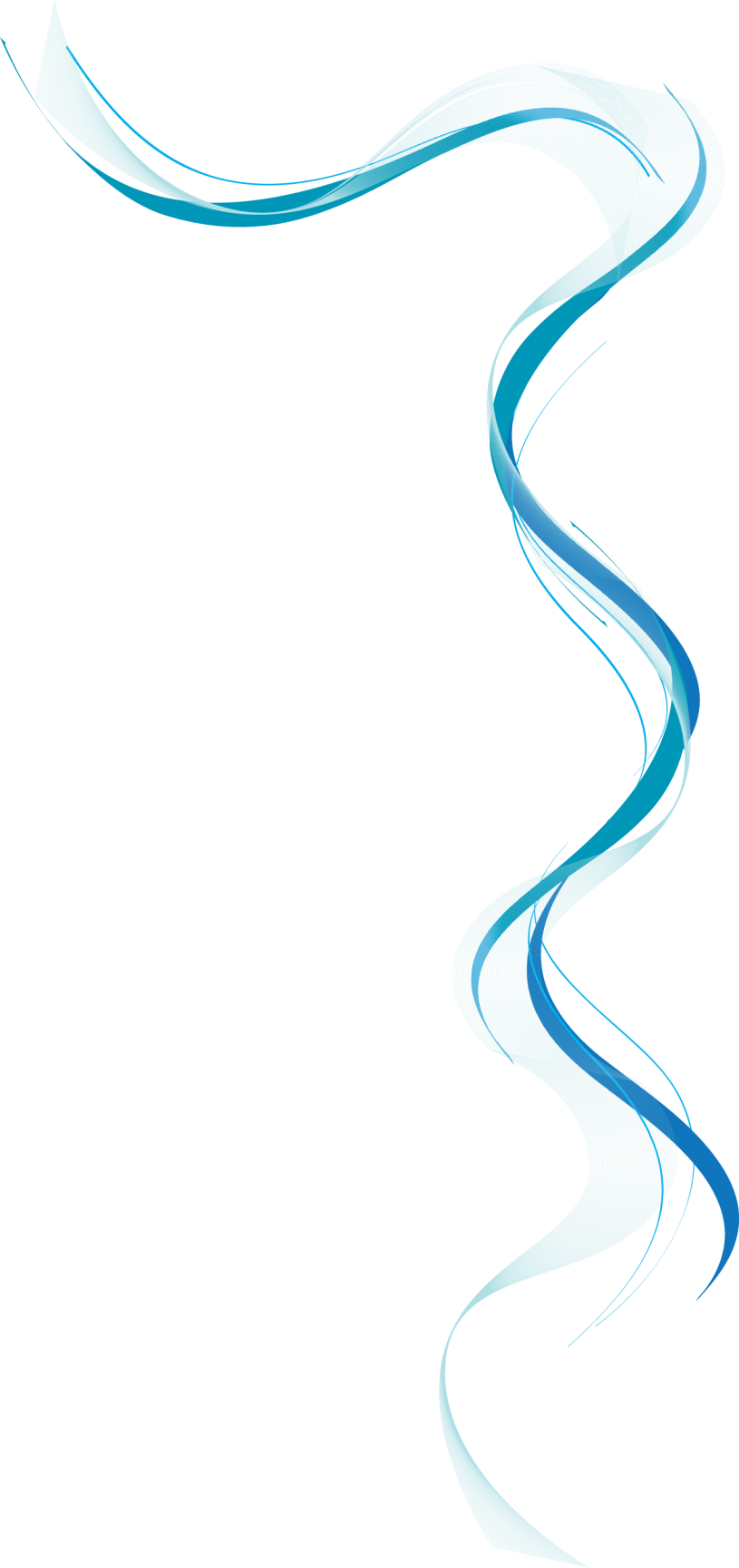 Обробка рядків з методами split() та join()
Методи split() і join() використовуються для розділення рядків та їх об'єднання.
csv_data = "apple,banana,cherry"
list_from_csv = csv_data.split(",")
print(list_from_csv)  # ['apple', 'banana', 'cherry']

sentence_from_list = ", ".join(list_from_csv)
print(sentence_from_list)  # apple, banana, cherry
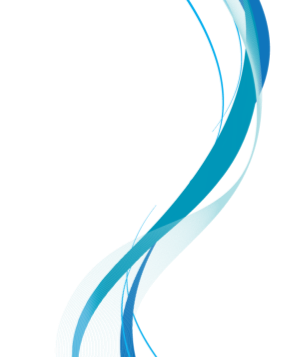 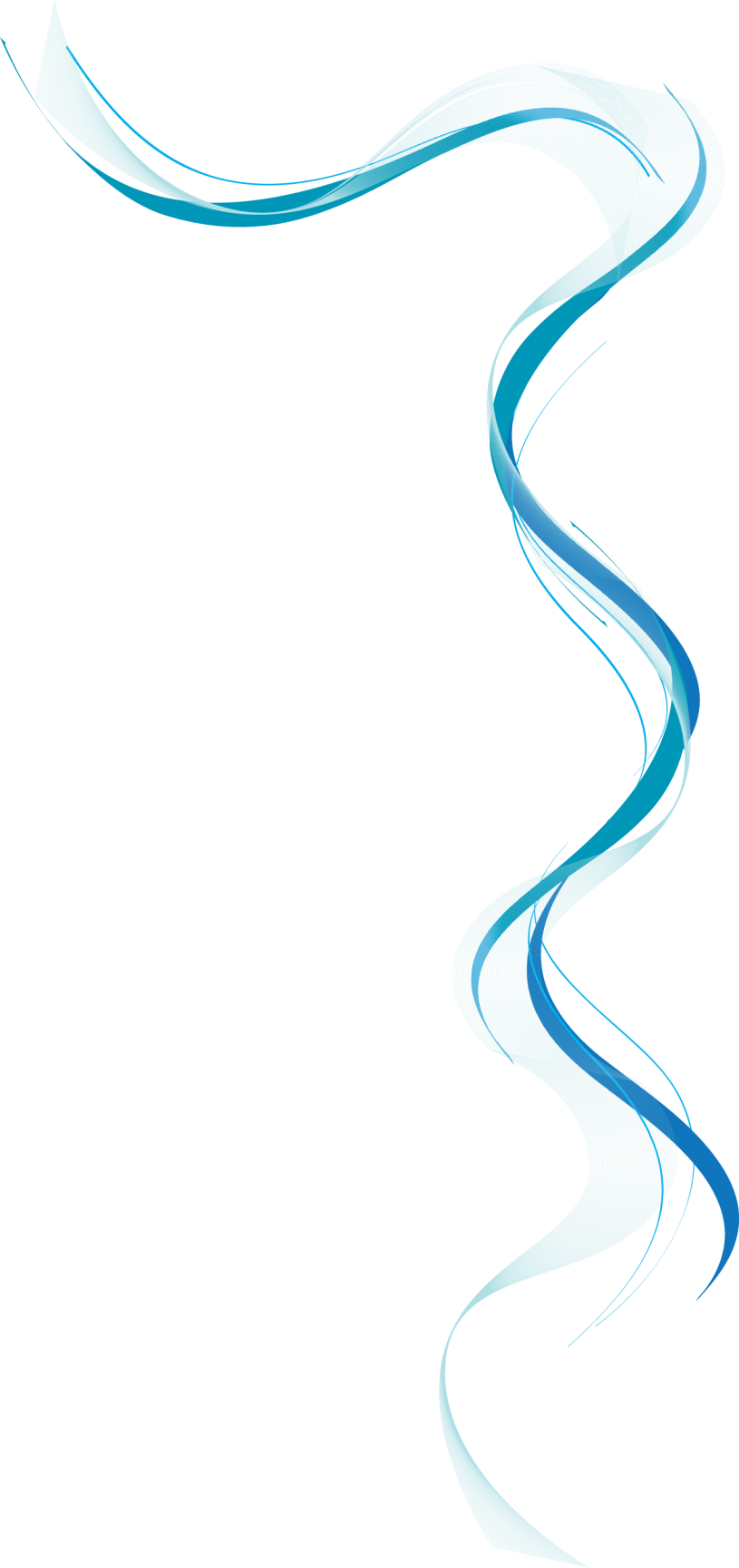 Форматування рядків в Python
F-strings дозволяють легко вставляти значення змінних та вирази в рядки.
name = "John"
age = 28
greeting = f"Hello, {name}. You are {age} years old."
print(greeting)

calculation = f"Four times five is {4 * 5}."
print(calculation)

formatted_string = "The price is {:.2f}".format(3.14159)
old_style_formatting = "Name: %s, Age: %d" % (name, age)
print(formatted_string)
print(old_style_formatting)
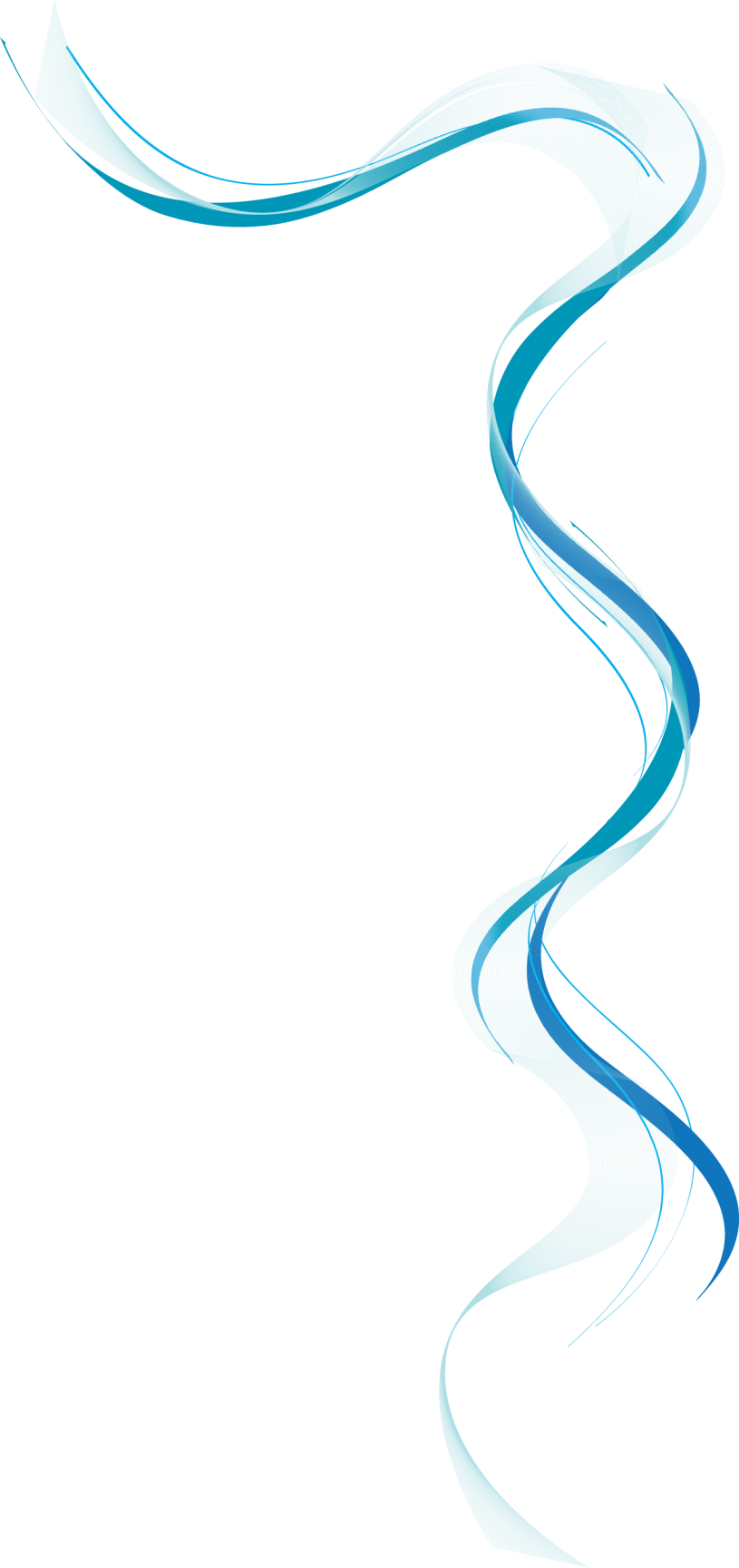 Рядки у Пайтон круті, немає мови, закінчуємо лекцію.
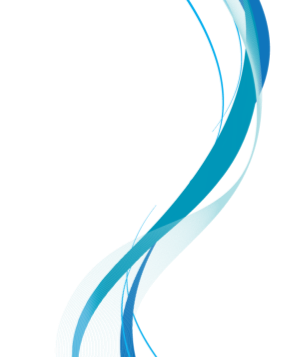 Дякую!
[Speaker Notes: Чи є презентація максимально чіткою? Спробуйте перемістити зайвий вміст до додатку.
Використайте слайди додатку для збереження вмісту, який може знадобитися під час відображення слайду запитань. Вони також можуть стати в нагоді учасникам для проведення поглиблених досліджень у майбутньому.]